Energy Homeostasis
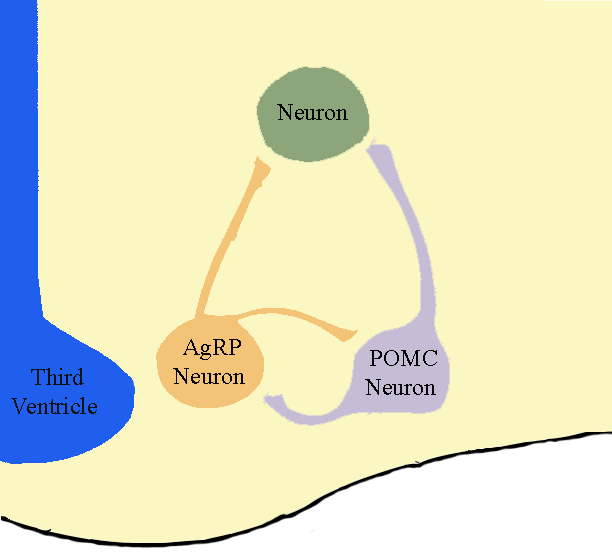 Second order 
Neurons
(TRH, HCRT…)
First order 
neurons
Adipocyte
Energy stores
Hypothalamus
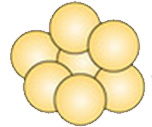 Leptin
Fat
Energy Homeostasis
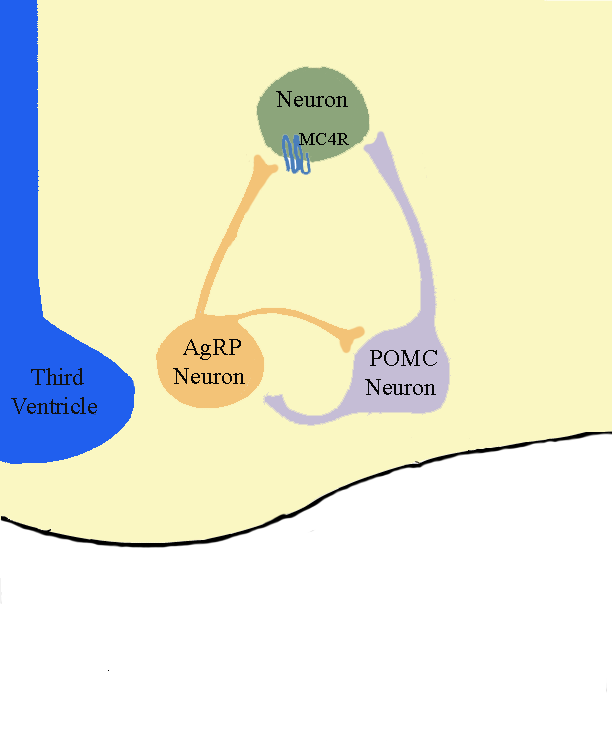 Reduced food intake,
 Increased energy expenditure
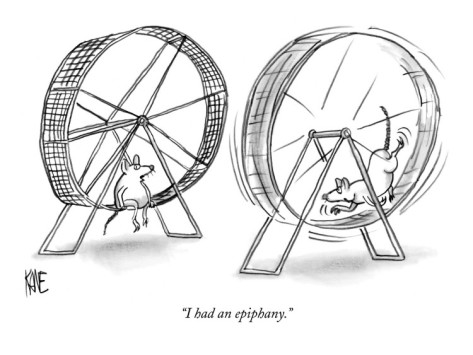 α-MSH
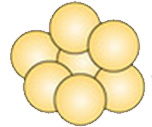 Hypothalamus
Leptin
Fat
Energy Homeostasis
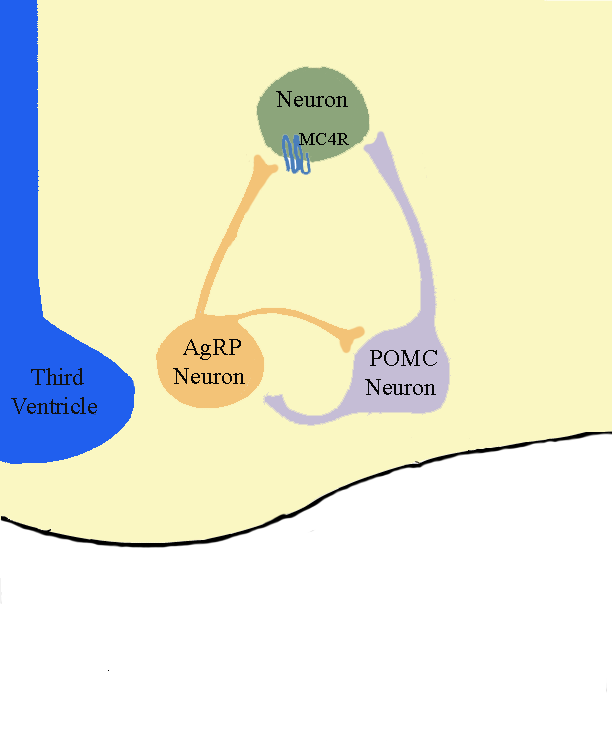 Reduced food intake,
 Increased energy expenditure
Increased food intake
Decreased energy expenditure
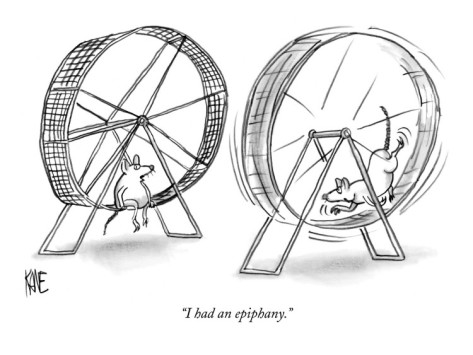 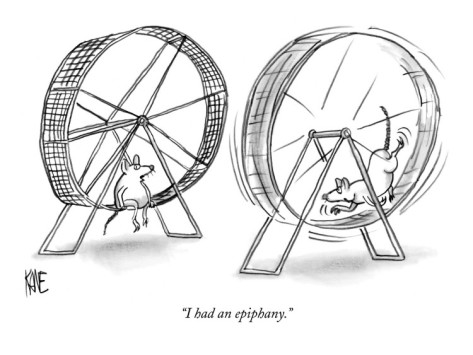 AgRP
α-MSH
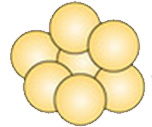 Hypothalamus
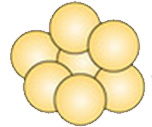 Leptin
Fat